Microsoft ITGestion de Services
Jacques Barathon
Program Manager – Microsoft IT / SMO
jacques.barathon@microsoft.com 
Microsoft Corporation
Parcours administration et supervision
→ Rejoignez nous également sur les stands System Center et sur le site: www.microsoft.com/france/systemcenter/default.mspx
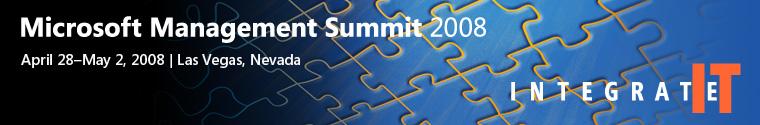 Thème : Intégration
avec le métier de votre entreprise
entre les services informatiques
entre les différentes plateformes

Solutions :
System Center Operations Manager 2007
System Center Configuration Manager 2007
System Center Essentials 2007
System Center Remote Operations Manager 2007
System Center Capacity Planner 2007
System Center Virtual Machine Manager 2007
Desktop Optimization Pack for SA
Windows Server Update Services 3.0

Management of Linux, *nix, Macintosh and mobile platforms 
Management of server and desktop hardware 
Management of network infrastructure 
Integration between System Center management products and other common management consoles
www.mms-2008.com
Mais aussi des démonstrations, des comparaisons entre logiciels, des labs et des exemples de cas concrets.
Votre potentiel, notre passion TM
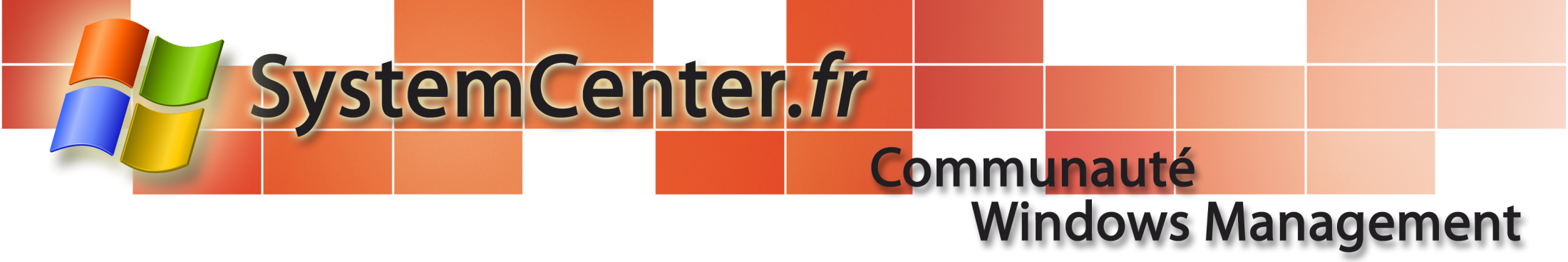 Le groupe utilisateur  systemcenter.fr est avant tout un groupe de personnes qui, autour des technologies System Center, partagent des valeurs et des connaissances.

Le site Internet, « portail » de la communauté, se veut un lieu d'échange où vous pourrez trouver :
  Des actualités, autour des technologies System Center et plus généralement des solutions de management de la plateforme Microsoft, 
  Des forums thématiques, par produit (SCCM/SMS, SCOM/MOM, ...), avec la possibilité de suivre les posts via flux RSS ou mail, 
  Un système de mail interne
  Et bien d'autres choses encore !!!
www.systemcenter.fr
Agenda
Présentation de Microsoft IT
Service Management Office
Le Catalogue de Services de Microsoft IT
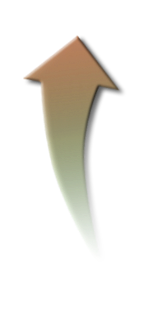 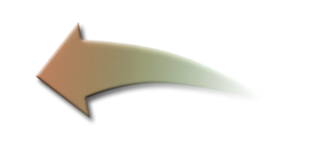 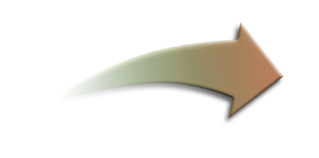 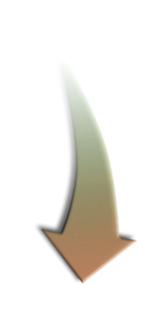 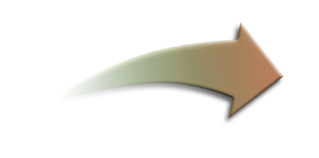 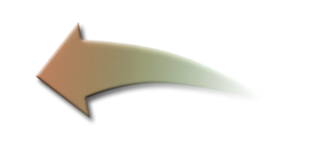 125 000 boîtes aux lettres
340 000 équipements (dont 10 000 serveurs)
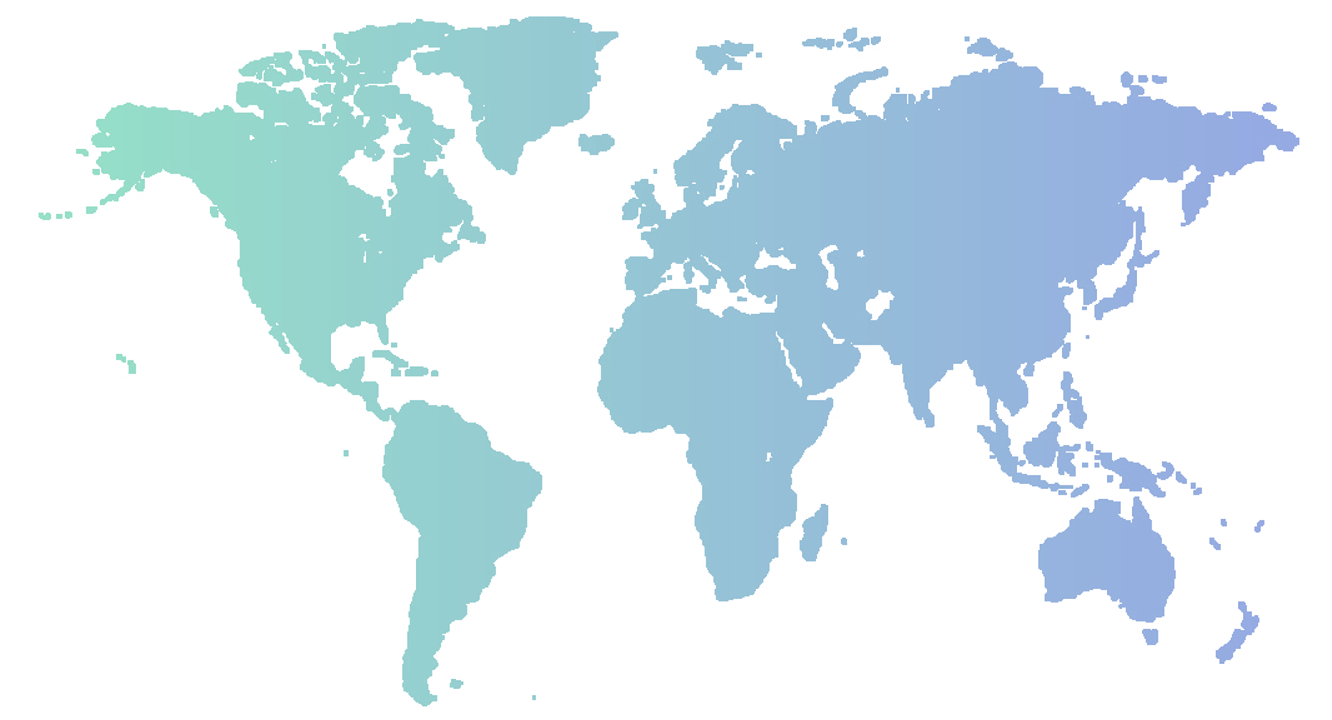 1 instance SAP (DB 2.5 To)
Dublin
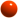 Redmond
Tukwila
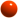 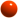 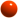 Silicon Valley
Tokyo
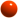 Singapour
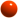 46M de connexions distantes par mois
120 000 utilisateurs
98 pays, 440+ sites
3M+ emails par jour en interne
99,99% de disponibilité
6
Microsoft IT, Un Client Comme les Autres ?
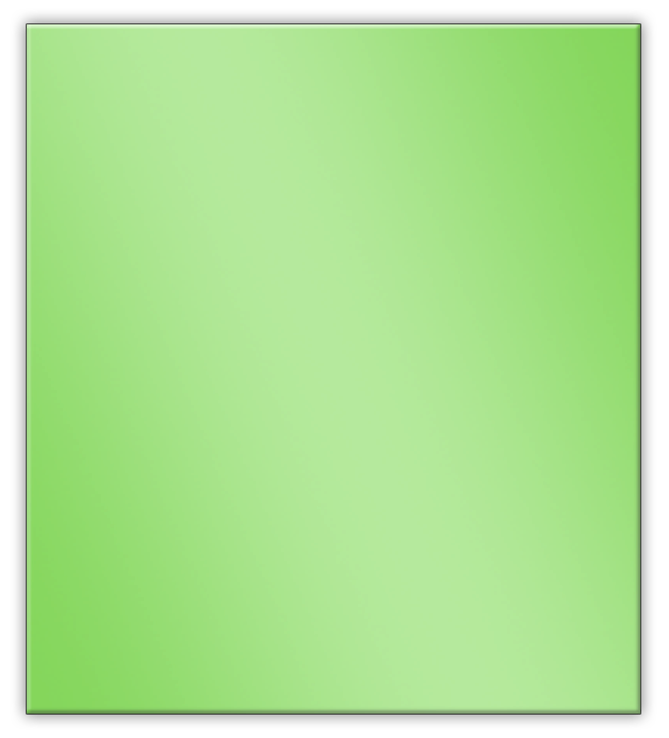 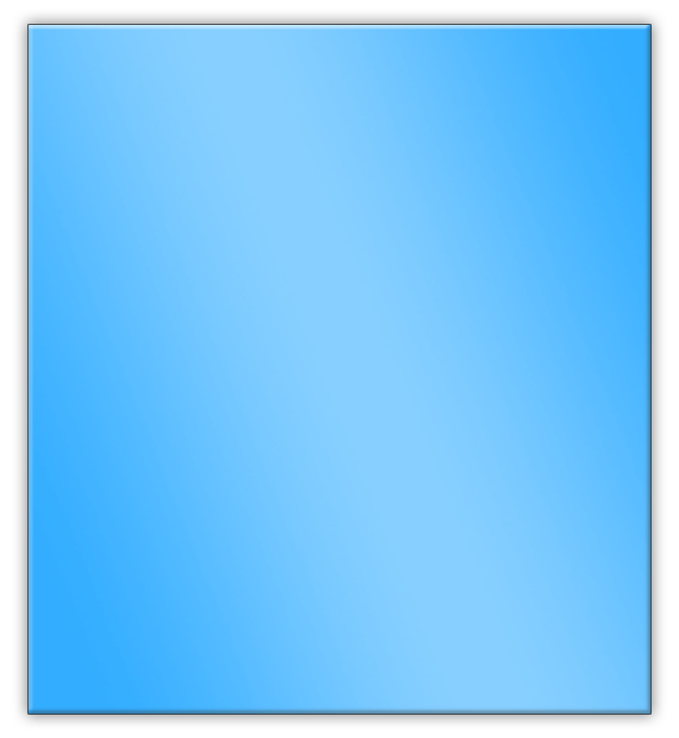 Points Communs
Différences Potentielles
“Microsoft’s First and Best Customer”
Dernières versions des logiciels Microsoft
Logiciels déployés et re-déployés
Environnement Windows uniquement
La majorité des utilisateurs sont admins locaux
Cible de choix pour les attaques sur le réseau
La securité est critique
Equilibre à trouver entre sécurité, coût et performance
Un mélange d’OS et de configurations Microsoft
Un environnement réseau hétérogène
Besoin d’intégrer des systèmes de gestion disparates
7
[Speaker Notes: Rob]
Pourquoi une Gouvernance d’IT
Assurer sécurité et confidentialité
Optimiser les investissements
Aligner IT avec le Business

Comment rendre la Gouvernance possible
Organisation IT Corporate
Standardiser, centraliser, consolider
Service Management Office
IT Service Management Office (SMO)Rôles & Responsabilités
Gestion de la Performance
Piloter le programme de suivi de la performance des services
Définir des métriques alignées avec les attentes du Client
Gérer la Scorecard
Piloter le programme d’amélioration permanente
Gestion de la Qualité
Conduire les programmes de gestion de la qualité
Assurer la cohérence des modèles financiers entre les services
Permettre l’alignement des standards internes avec les standards de l’industrie (ISO/BSI/COBIT, Six Sigma) et le support de SOX
Gestion des Niveaux de Service
Piloter le process de gestion des niveaux de service
Représenter l’ensemble des services vis-à-vis du Business
Maintenir le Catalogue de Services
[Speaker Notes: Director IT Service Management Office
Service Level Manager
Defines, builds, executes and owns Service Level Management process 
Owns Service Catalogue (vision, strategy, implementation, etc.)
Represents breadth of all Services to the business (with BSM’s / AM’s)
Provides thought leadership and vision to Services strategy
Proactively integrates all Services with MS strategic direction (with BSM’s) 
Owns IT Service Management dashboard
Performance Measurement (FT)
Build services based performance measurement program with the ITSM Director, SLM and SM’s
Works with Service Managers ongoing to identify and incorporate business aligned metrics
Maintains the IT Service Management dashboard
Expert on MOF CIR (Continuous Improvement Roadmap)
Quality Manager (FT) 
Drives consistent objectives for the FY.  E.g. – driving career stage profiling for ITSM
Ensures financial consistency across ITSM
Owns quality programs, consistency and standards implementation including process design
Alignment with ISO/BSI/COBIT, Six Sigma, etc. and to support SOX
Continuous Improvement (FT resource under Quality Director)
Focused on continually improving the quality of service
Works with Service Managers to document and manage SIPs
Process Owner (Aligned with SMO; PT decentralized role across IT)
Group Manager or Director level owner of an ITIL / MOF process such as Change Management
Ensures design is implementable, drives adoption and enforces process usage
Champion of change and ITSM]
Notre Catalogue pré-2006
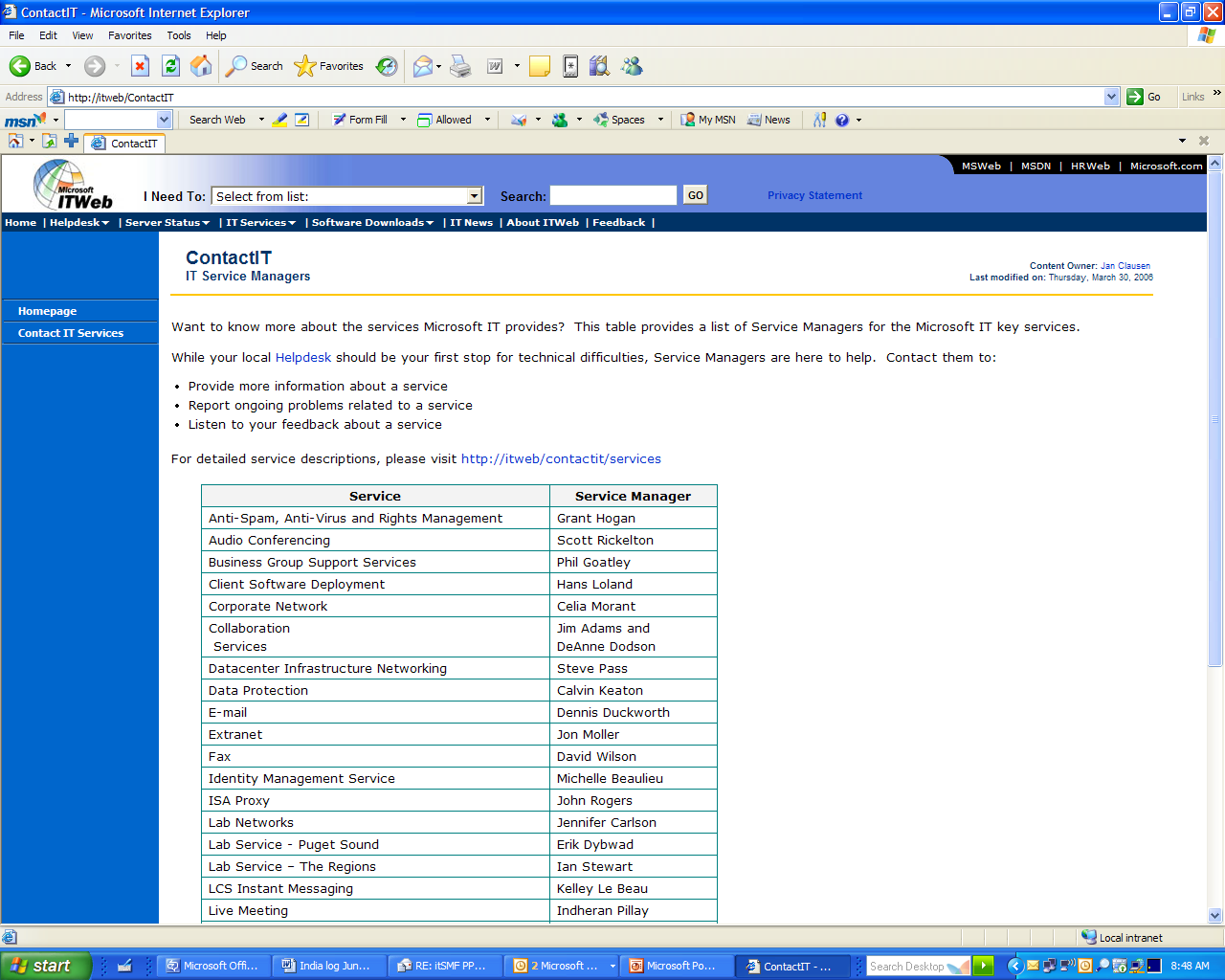 Listing partiel (A-L)
Critères de la v1 (2006)
Ouvrir vers une meilleure relation IT-client
Utiliser un langage clair pour le client
Permettre la prise de décisions

Pouvoir être supporté par IT
Anticiper les évolutions
Principales activités (1/2)
Documenter l’existant
Quels sont les services que nous fournissons actuellement?

Dialoguer avec les clients
Qu’est-ce qu’ils considèrent comme nos services?

Redéfinir / concevoir le Catalogue de Services
Quels services va-t-on exposer?

Définir les SLO, SLA et OLA
Les OLA sont-ils en rapport avec les SLA?
Peut-on atteindre les objectifs fixés?
Principales activités (2/2)
Définir / attribuer les rôles et responsabilités
Service Managers (responsabilité du service)
Operations Managers (fourniture de tout ou partie du service)
Service Management Office (gouvernance)

Créer un prototype et négocier les SLA
Travailler avec le service le plus mature
Mettre au point des modèles réutilisables

Modifier / aligner le modèle existant
Ex: réorganisation des équipes de support
Intégrer tous les services dans le nouveau modèle
Objectifs de la v1
40+ IT Services  8 Business Services
Relation IT Services <> Business Services

Offre applicative hors périmètre (v2)
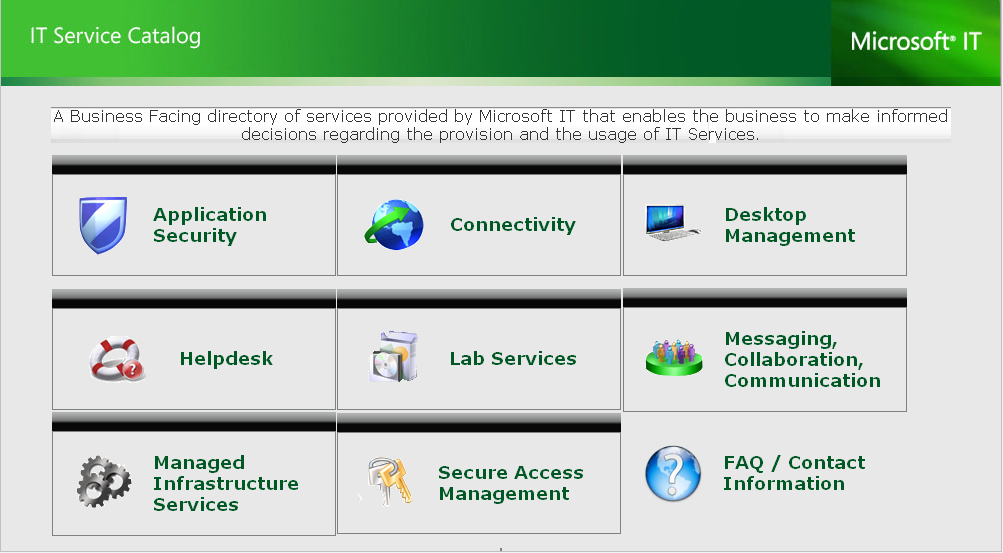 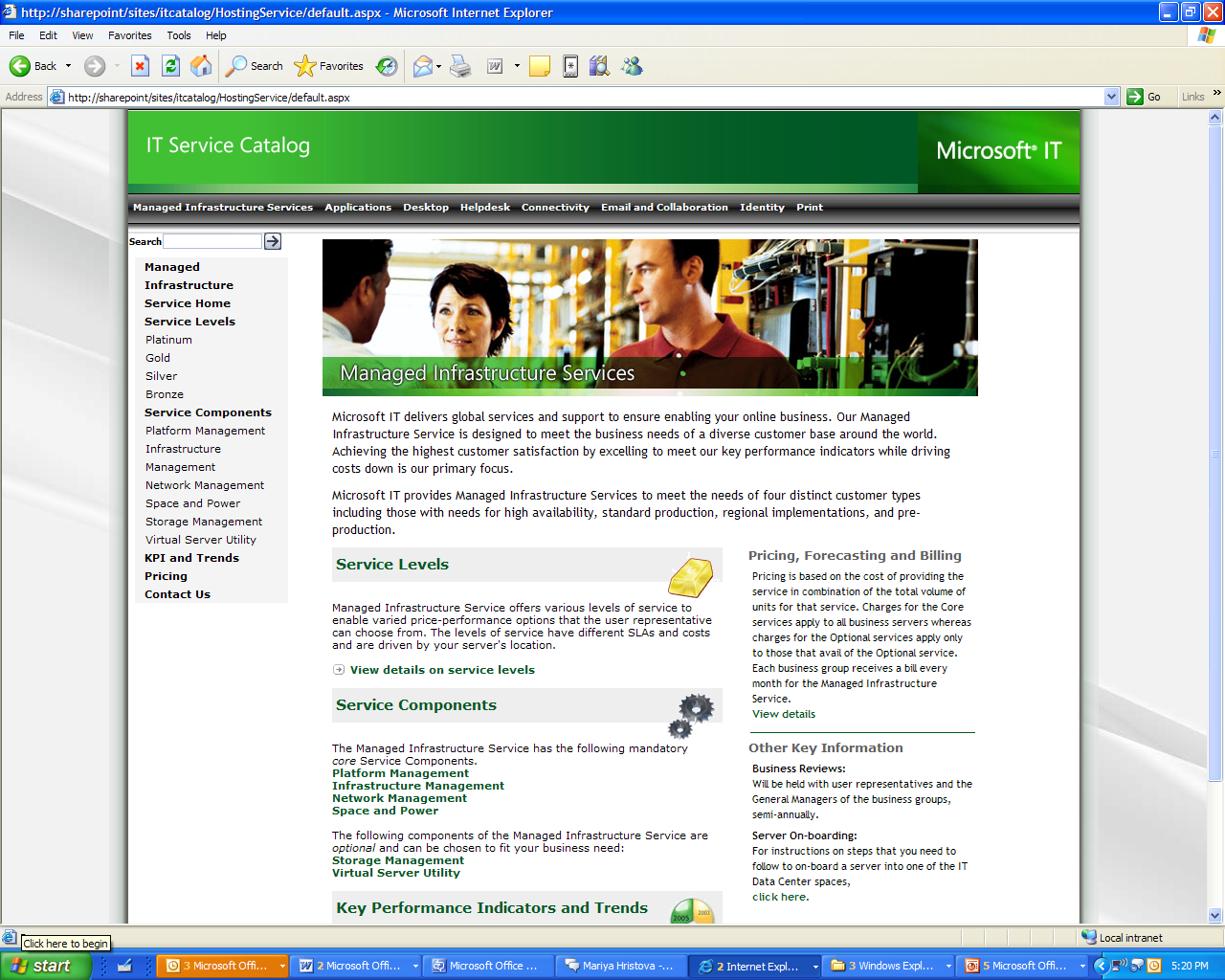 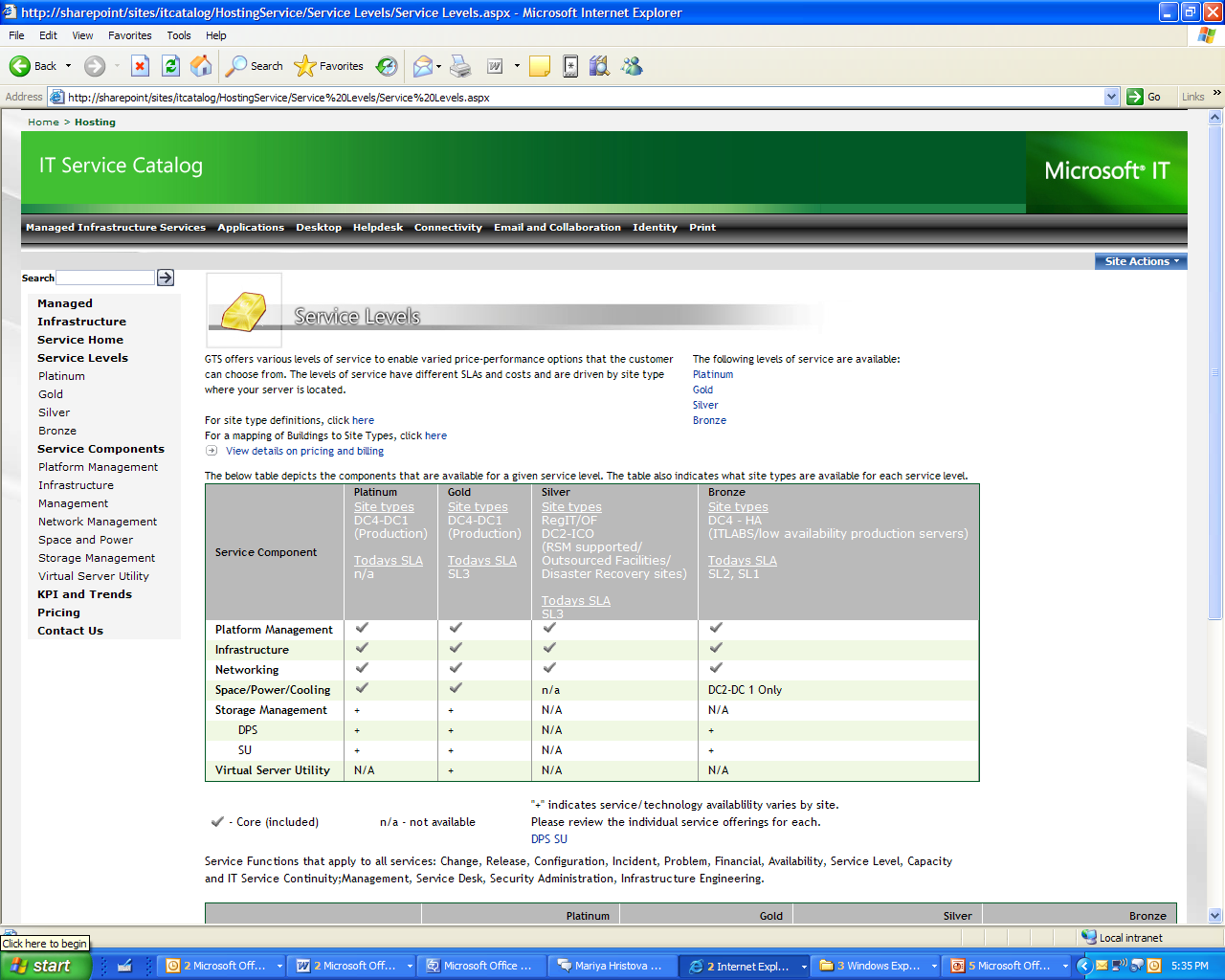 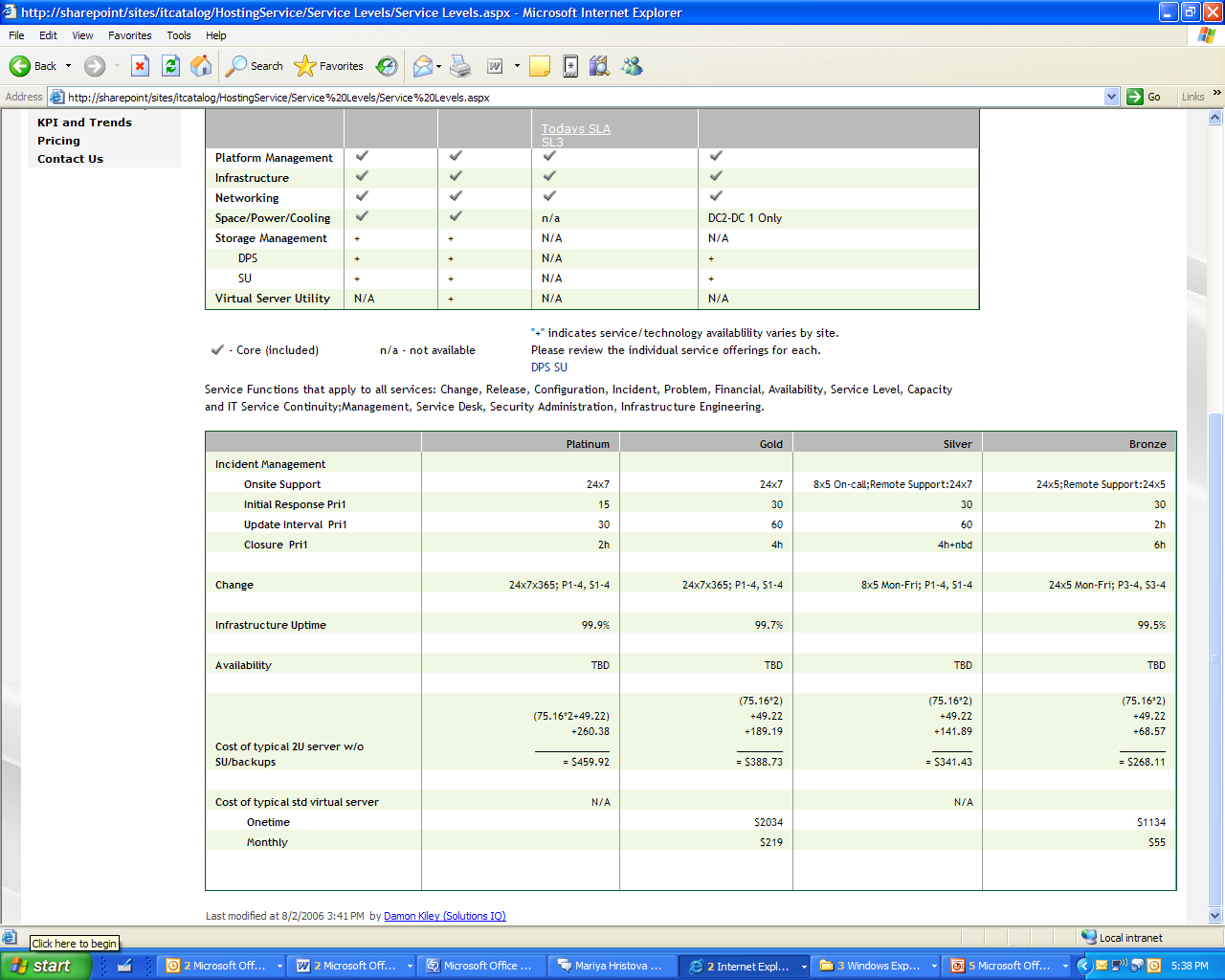 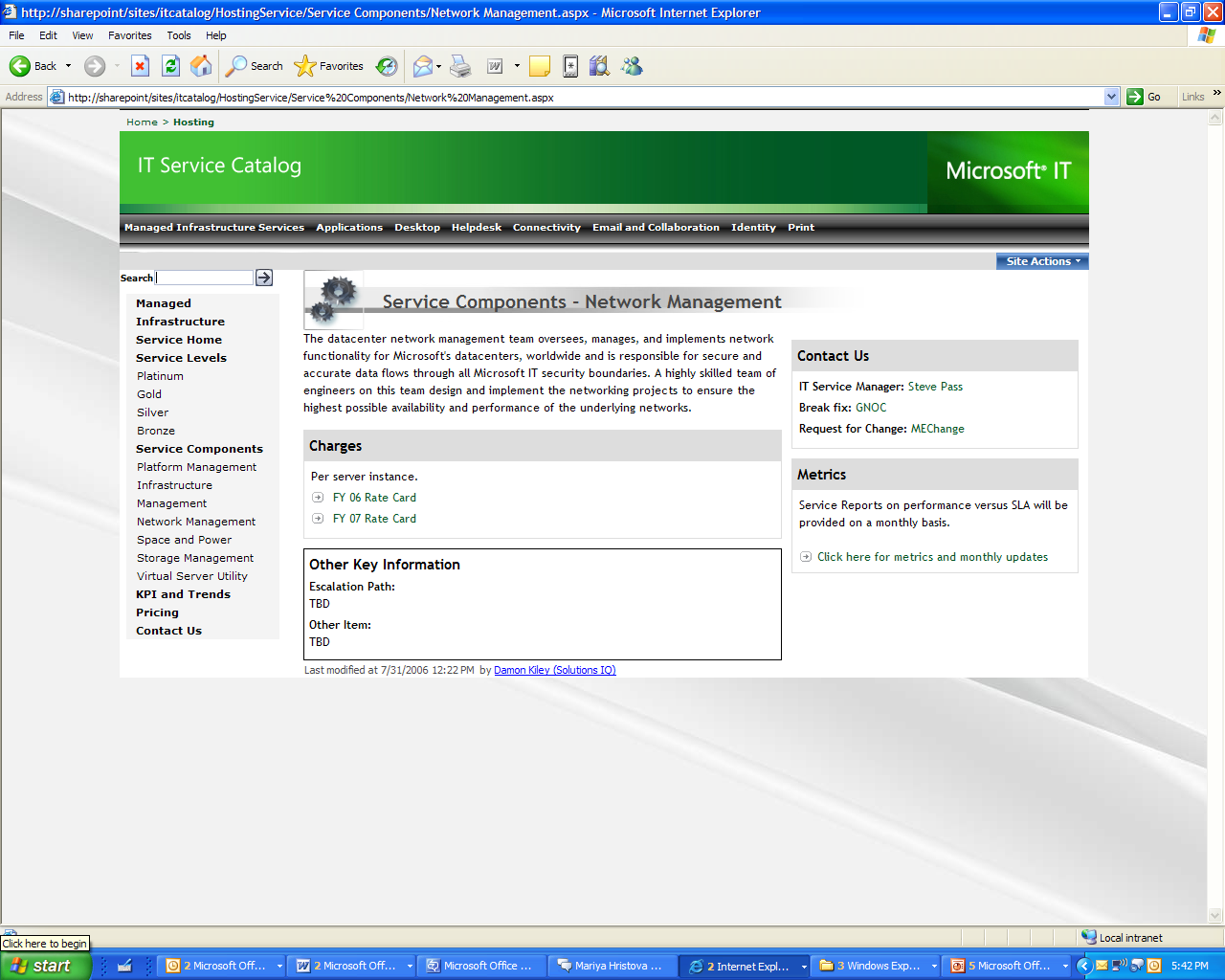 Evolution du Catalogue de Services
End User
End User Services
Desktop Management
Secure Access Mgmt
Messaging, Communications & Collaboration
Managed Infrastructure Services
Business
Helpdesk
Application Security
App / LOB
Services
IT
Connectivity
Lab Services
IT / Technical Services
[Speaker Notes: How do your customers perceive services?
How do your internal teams perceive services?
Are they the same?  
If not, are they both right?
What makes a Service Catalogue successful?]
Une Information Ciblée
La V1 séparait les infos Utilisateurs des infos Business
L’interface était similaire: source de confusion!
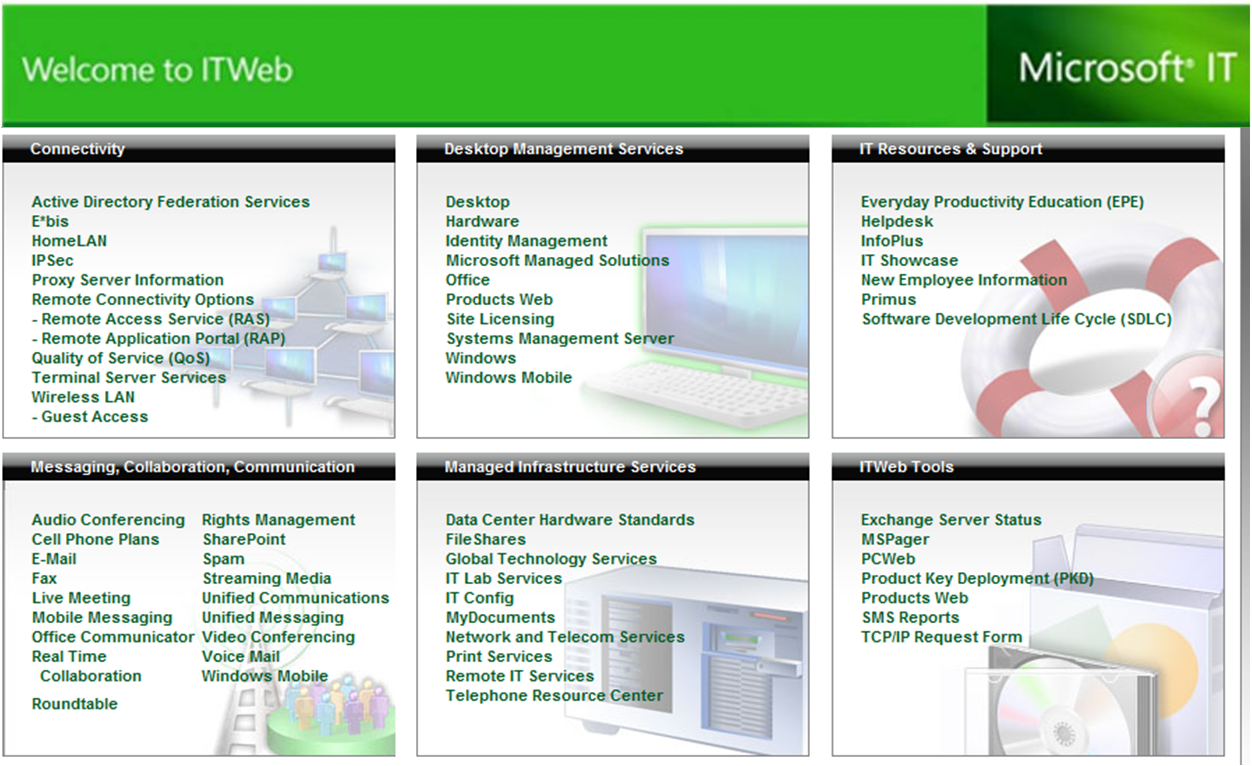 Pages Business
[Speaker Notes: End User Information:]
Catalogue de Services orienté Business
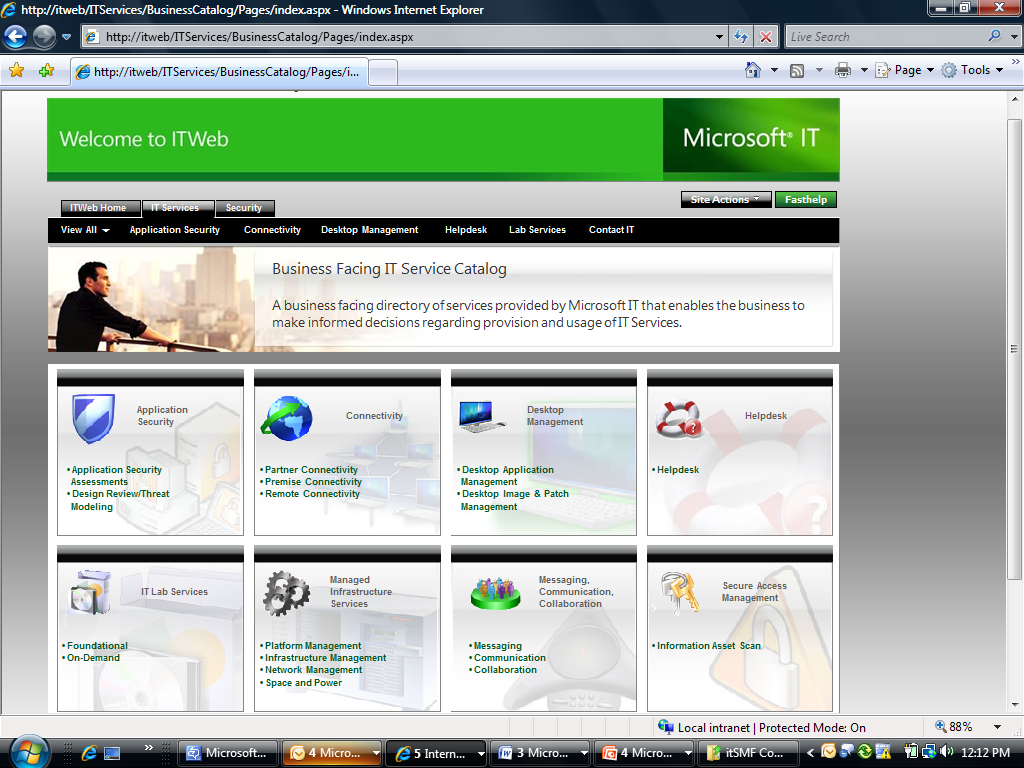 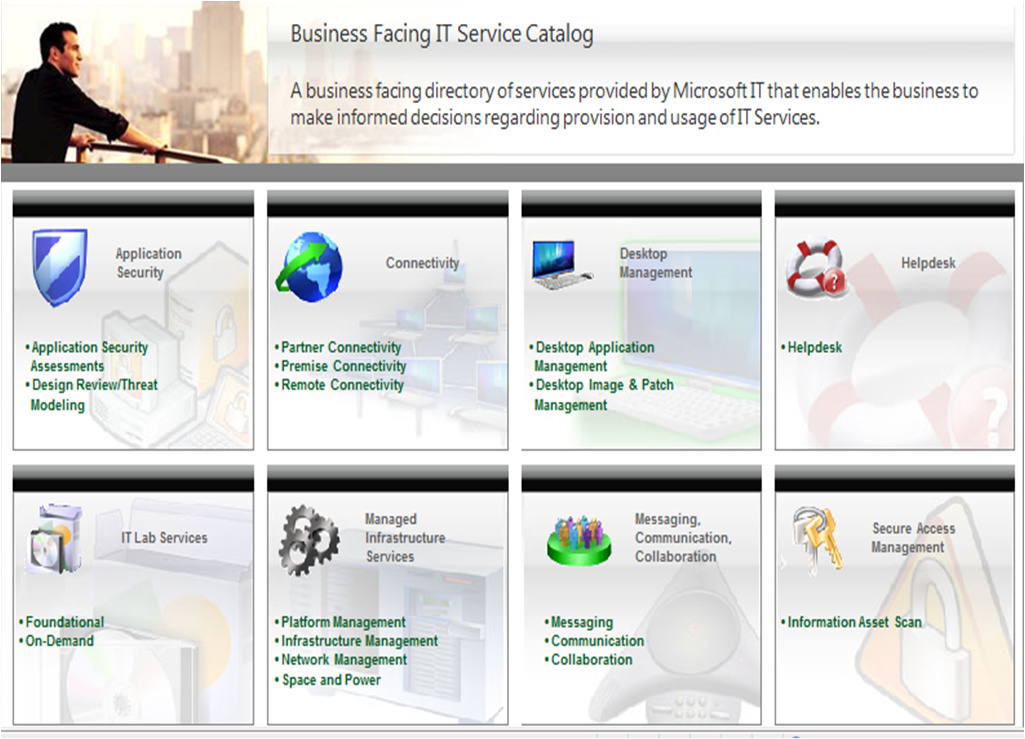 [Speaker Notes: Not a full representation of all services delivered.  Some services in incubation / early stages were excluded and will be added to the portfolio as it matures.  

End user pages were separate…. Which was a mistake.  Information design was similar so people were confused by the subtle nuance of Business Facing IT Service Catalogue vs. Microsoft IT Services (user pages).]
[Speaker Notes: Service Owner – Line Manager responsible for component(s) of service offering. 

Processes developed including all templates: SLA, OLA, Service Request, etc.]
Retour d’Expérience
Aligner les services avec l’entreprise
Construire une équipe pour la Gouvernance
Valider les rôles et responsabilités définis
Impliquer les clients dès la conception
Fournir vite une première mouture et raffiner
Adapter le modèle de support
Avoir une gestion des changements effective
Prévoir la résistance au changement
Voir grand mais commencer petit
Retour d’ExpérienceRôles et Organisation (1/2)
Une structure de Gouvernance est une bonne idée, mais difficile à vendre et encore plus difficile à implémenter

La gestion d’équipes virtuelles est complexe et délicate

L’alignement des priorités est essentiel

La réussite dépend de l’investissement humain et financier
[Speaker Notes: A Governance org is a good idea but it’s hard to sell and harder to implement
Hard to sell and harder to implement 
The business sees it as a nice to have
“Get good” at herding kittens

BSM role is a “catch all”…. Everything sticks to the BSM

Running the business overwhelms BSM role and conflicts with governance demands

SMO can support BSMs better knowing the challenges

Continuity and collaboration with key stakeholders 
Risk of losing mindshare and slowing adoption

Alignment of conflicting goals is key
Internal service delivery vs. external customer support (Customer/Supplier relationship) 

Virtual teams are tough (especially across VPs)
Especially if VPs goals are different (revenue generating vs. internal)]
Retour d’ExpérienceRôles et Organisation (2/2)
L’implication des BSM varie selon les structures

Le rôle du BSM peut devenir un vrai “fourre-tout”

Faire tourner la boutique est une priorité pour le BSM, parfois en conflit avec les exigences d’une bonne gouvernance

Le SMO a besoin de connaître les difficultés des BSM pour mieux les aider
[Speaker Notes: BSM commitment from management varies by org

Takes investment in people and $$ to do this right
Exec support and supporting staff to execute

Without full investment, scope overwhelming for BSMs
Service Portfolio too large

Haven’t achieved 100% of goals outlined due to challenges noted but have made progress]
Bénéfices & Succès
Une meilleure relation avec le Client interne
Un alignement plus précis avec les objectifs affichés de l’entreprise

Une communauté virtuelle trans-structures assure un support plus pérenne
Les rôles définis permettent une plus grande responsabilisation de tous les acteurs
La neutralité de la Gouvernance est un moteur vers la cohérence de l’ensemble (lent mais soutenu)
[Speaker Notes: Hit the mark with your Service Catalogue by aligning to services as perceived by the customer and enabling alignment internally in support of stated business goals.]
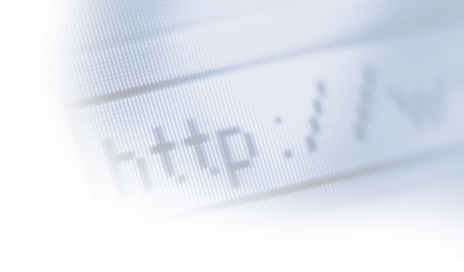 Pour plus d’informations
Microsoft Operations Framework
http://www.microsoft.com/france/technet/itsolutions/cits/mo/mof/index_mof.mspx
MOF CIR sur Technet:
	http://go.microsoft.com/fwlink/?LinkId=49479 
MOF CIR sur Download Center: http://go.microsoft.com/fwlink/?LinkId=49478
Microsoft IT
http://www.microsoft.com/technet/itshowcase
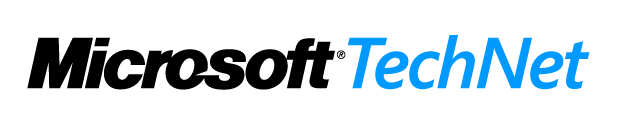 L’engagement Microsoft 
pour les développeurs :
msdn.microsoft.com
La référence technique
 pour les IT Pros :
technet.microsoft.com
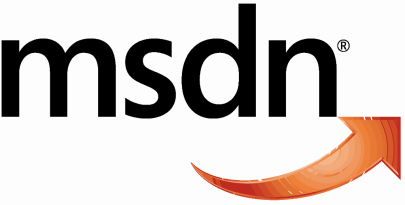 Abonnement TechNet Plus :
Versions d’éval + 2 incidents support
Visual Studio 2008 +
Abonnement MSDN Premium
S’informer - Un portail d’informations, des événements, une newsletter bimensuelle personnalisée
Se former - Des webcasts, des articles techniques, des téléchargements, des forums pour échanger avec vos pairs
Bénéficier de services -  Des cursus de formations et de certifications, des offres de support technique
Parcours administration et supervision
→ Rejoignez nous également sur les stands System Center et sur le site: www.microsoft.com/france/systemcenter/default.mspx
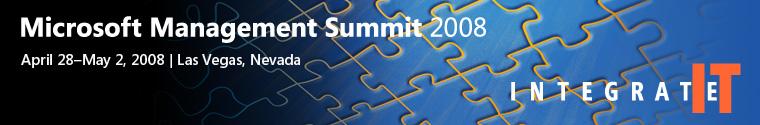 Thème : Intégration
avec le métier de votre entreprise
entre les services informatiques
entre les différentes plateformes

Solutions :
System Center Operations Manager 2007
System Center Configuration Manager 2007
System Center Essentials 2007
System Center Remote Operations Manager 2007
System Center Capacity Planner 2007
System Center Virtual Machine Manager 2007
Desktop Optimization Pack for SA
Windows Server Update Services 3.0

Management of Linux, *nix, Macintosh and mobile platforms 
Management of server and desktop hardware 
Management of network infrastructure 
Integration between System Center management products and other common management consoles
www.mms-2008.com
Mais aussi des démonstrations, des comparaisons entre logiciels, des labs et des exemples de cas concrets.
Votre potentiel, notre passion TM
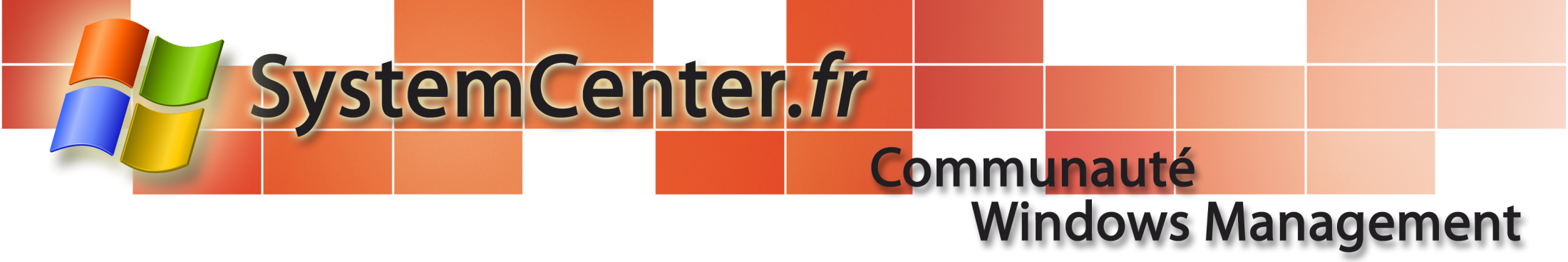 Le groupe utilisateur  systemcenter.fr est avant tout un groupe de personnes qui, autour des technologies System Center, partagent des valeurs et des connaissances.

Le site Internet, « portail » de la communauté, se veut un lieu d'échange où vous pourrez trouver :
  Des actualités, autour des technologies System Center et plus généralement des solutions de management de la plateforme Microsoft, 
  Des forums thématiques, par produit (SCCM/SMS, SCOM/MOM, ...), avec la possibilité de suivre les posts via flux RSS ou mail, 
  Un système de mail interne
  Et bien d'autres choses encore !!!
www.systemcenter.fr
Votre potentiel, notre passion TM
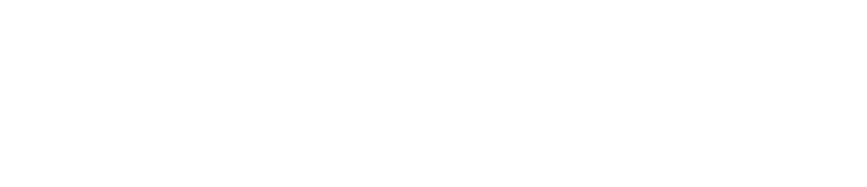 © 2008 Microsoft Corporation. All rights reserved. Microsoft, Windows, Windows Vista and other product names are or may be registered trademarks and/or trademarks in the U.S. and/or other countries.
The information herein is for informational purposes only and represents the current view of Microsoft Corporation as of the date of this presentation.  Because Microsoft must respond to changing market conditions, it should not be interpreted to be a commitment on the part of Microsoft, and Microsoft cannot guarantee the accuracy of any information provided after the date of this presentation.  MICROSOFT MAKES NO WARRANTIES, EXPRESS, IMPLIED OR STATUTORY, AS TO THE INFORMATION IN THIS PRESENTATION.
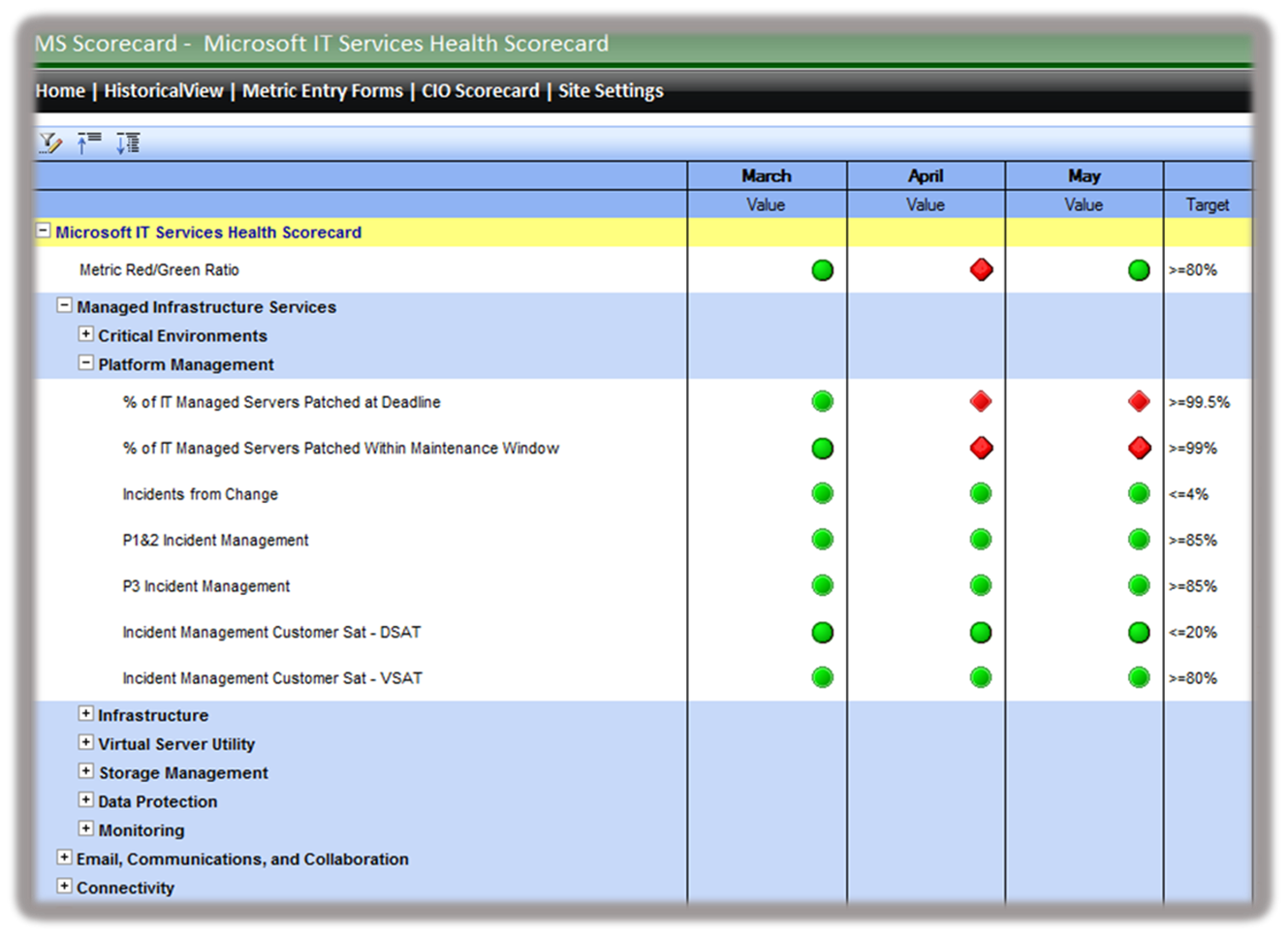 [Speaker Notes: FY08 scorecard snapshot…. Balanced IT view]